2020煤矿安全生产标准化管理体系通风专业主要内容解读
讲解人：刘清龙
18735163717
提    纲
主要变化情况
基本条件相关内容
工作要求（风险管控）
四   评分方法
五    评分表内重点内容
一    主要变化情况
1. 通风专业由原4个层次调整为3个层次
      ——将原“重大事故隐患判定”这一层次纳入管理体系第1部分：总则 “基本条件”总体考核
    2. 由原通风11个大项内容组合为10个大项目
     ——将原第10、11大项目合为第10大项目，10个大项目依次为：❶通风系统   ❷局部通风   ❸通风设施   ❹瓦斯管理   ❺突出防治  ❻瓦斯抽采   ❼安全监控   ❽防灭火   ❾粉尘防治   ❿爆破管理与基础工作（原⑩井下爆破+⑪基础管理）
一    主要变化情况
3. 通风专业内容有4个款项删除或者移出
    ——删除了工作要求中安全监控系统检定要求（按国家市场监督管理总局公告《实施强制管理的计量器具目录》（2019年第48号）要求，甲烷传感器等不用实施强制检定）
    ——删除了评分表内防突区域验证结果经矿总工程师审批要求
    ——删除了评分表内安全监控分站、传感器等在井下连续使用6～12个月升井全面检修内容
    ——将评分表内原基础管理的组织保障项目移到总则基本条件升级管理
一    主要变化情况
4. 新增加或者调整的条款项36处
    ——工作要求5处
    ——评分方法1处
    ——评分表内基本要求30处，其中：突出防治5处 ；瓦斯抽采1处；其他八个大项各 3处
二    基本条件相关内容
1. 有负责通风工作的管理部门，配备管理人员；煤（岩）与瓦斯（二氧化碳）突出矿井设有防突机构和队伍； 
    2. 建立健全通风岗位安全生产责任制；
    3. 不存在通风重大事故隐患。
    ——检查考核时，要先进行3个基本条件检查评定，均具备方可按照通风标准化评分表进行现场和资料检查打分
三    工作要求——通风系统
1. 矿井通风方式符合《煤矿井工开采通风技术条件》（AQ1028）规定；
    ——按AQ1028规定，有煤与瓦斯突出危险的矿井、高瓦斯矿井、煤层易自燃的矿井及有热害的矿井的通风方式，应采用对角式或者分区式通风；当井田面积较大时，初期可采用中央式通风，逐步过渡为对角式或者分区式通风。
    ——按《煤矿安全规程》第一百四十七条 规定新建的四类矿井初期采用中央并列式通风的只能布置一个采区生产。
三    工作要求——瓦斯抽采
瓦斯抽采系统运行稳定、可靠，抽采能力及指标满足《煤矿瓦斯抽采达标暂行规定》要求。
     ——瓦斯抽采能力满足《煤矿瓦斯抽采达标暂行规定》第十五条要求。
    ——预抽煤层瓦斯的采掘工作面，应在作业前对瓦斯抽采达标进行评判，瓦斯抽采的基础条件和抽采效果的指标满足《煤矿瓦斯抽采达标暂行规定》第二十二条至第三十条要求。
三    工作要求——安全监控
安全监控系统满足《煤矿安全监控系统及检测仪器使用管理规范》（AQ1029）和《煤矿安全规程》的要求，维护、调校到位，系统运行稳定可靠。
    ——维护方面，按AQ1029规定，井下安全监控系统及线缆的运行情况，由监测工每天全面检查1次，使用甲烷检测报警仪与甲烷传感器进行对照，并将记录和检查结果报地面中心站值班员。
三    工作要求——防灭火
井上、下消防材料库内及井下重要岗点消防器材配备符合《煤炭矿井设计防火规范》（GB51078）规定。
    ——消防材料库储存的消防材料、工具的品种及数量和井下机电设备硐室等地点备有灭火器材及数量、规格以及存在具体地点，参照GB51078标准，并结合矿井实际进行装备，在矿井灾害预防和处理计划中明确配备要求。
四    评分方法
1. 存在重大事故隐患的，本部分不得分。
      ——检查过程中，发现有一通三防或者爆破方面重大事故隐患，或者年度内出现时但未按重大事故隐患进行处理的或者处理未完结的，通风专业不得分。
四    评分方法
2. “通风设施”大项以所检查的分项的平均分之和为该大项得分。
     ——通风设施的4个分项：设施管理（30）、密闭（20）、风门风窗（30）和风桥（20），每检查考核一道设施，除给本分项打分外，还要对设施管理分项进行打分，每一分项得分为检查考核道数的得分算术平均值，各分项得分之和为通风设施得分（注：未检查到的密闭、风桥等某一项按此项标准分值得分，但相应的设施管理分项不参与打分）。
五    评分表内容——通风系统
1. 巷道贯通前应当制定贯通专项措施，经矿总工程师审批
     ——巷道贯通主要是指已有两条通风巷道间的贯通，且通后需对通风系统进行调整，因此，贯通前由矿通风部门及时制定贯通调风的专项措施，主要内容符合《煤矿安全规程》第一百四十三条规定外，要明确调风顺序及控制风量的范围等。
五    评分表内容——通风系统
2. 装有主要通风机的井口防爆门等反风设施每季度至少组织检查维修1次，有记录；制定年度全矿性反风技术方案，按规定审批，实施有总结报告，并达到反风效果
    ——井口防爆门由每6个月检查维修1次改为每季度至少组织检查维修1次，与原反风设施检查周期要求一致，利于统一检查管理。
    ——矿井每年末制定下年度全矿性反风技术方案，按AQ1028要求，经企业技术负责人审批。
    ——反风效果符合《煤矿安全规程》第一百五十九条要求。
五    评分表内容——通风系统
3. 井下测风站（点）布置齐全、合理，并有测风记录牌板，填写所需风量、现场实际风量等参数
    ——测风站布置在矿井、一翼、水平、采区所有进、回风巷道。
    ——测风点布置在采煤工作面所有进、回风巷道（距工作面一般不超过60m）；掘进工作面（距工作面不超过40m或者风筒出风口完整处），掘进有效风量（包括风机吸风量和风机与掘进回风口之间巷道风量）地点，根据局部通风机现场布置情况选定测点。
    ——所有测风记录牌、测风记录及报表均填写所需风量。
五    评分表内容——局部通风
1. 采用局部通风机供风的掘进巷道应安设同等能力的备用局部通风机，实现自动切换。局部通风机的安装、使用符合《煤矿安全规程》规定，实行挂牌管理，由指定人员上岗签字并进行切换试验，有记录
    ——除掘进巷道应安设同等能力的备用局部通风机要求之外，局部通风机的其他安装、使用符合《煤矿安全规程》第一百六十四条规定。
    ——指定人员是指负责某一掘进局部通风机实时在掘进岗位的管理人员，每班上岗时在管理牌板上签字或者挂牌，负责工作、备用局部通风机切换试验等操作工作。
五    评分表内容——局部通风
2. 局部通风机进气口有完整防护网和集流器，高压部位有衬垫，各部件连接完好，不漏风
    ——强调了局部通风机进气口防护网和集流器完整保护作用，防止大块杂物吸入、保障风机运行稳定。
    ——按《煤矿用局部通风机技术条件》（MT/T222）规定，局部通风机进风口防护网网孔不大于30mm×30mm，护网无破损。
    ——风机各连接部位有衬垫，接头螺丝上全上紧，不漏风。
五    评分表内容——局部通风
3. 自动切换的交叉风筒与使用的风筒筒径一致，交叉风筒不安设在巷道拐弯处且与2台局部通风机方位相一致，不漏风
   ——直接明确了自动切换的交叉风筒安设标准，利于管理。
    4. 软质风筒接头反压边，无丝绳或者卡箍捆扎
    ——强调了软质风筒接头不准用丝绳或者卡箍（套）捆扎，若采用接头捆扎，不但筒径紧压变小且反边无法反到位置，接头处局部阻力大、易漏风；标准风筒接头端圈插好对齐拉紧，现有局部通风机风压是吹不开的。
五    评分表内容——通风设施
1. 有构筑通风设施（指永久密闭、风门、风窗和风桥）设计方案及安全措施，设施墙（桥）体采用不燃性材料构筑，其厚度不小于0.5m（防突风门、风窗墙体不小于0.8m），严密不漏风
    ——明确了在构筑每道（组）密闭、风门、风窗或者风桥前，要编制设计方案及安全措施。
    ——风门（窗）墙体是指门（窗）框至巷道周边掏槽处之间的墙体，采用不燃性材料（含门、窗框上横梁用料）构筑及充填和墙壁喷浆或者装饰。
五    评分表内容——通风设施
2. 密闭、风门、风窗墙体周边按规定掏槽
    ——按AQ1044规定，封闭采空区等防灭火密闭墙体周边掏槽深度在煤体帮槽见实体煤后0.5m，顶槽见实体煤后0.3m，底槽见实体煤后0.2m，槽宽大于墙厚0.3m；岩体可以不掏槽，将松动岩体刨除，见硬岩体。
    ——按《防治煤与瓦斯突出细则》第一百一十八条规定，防突反向风门墙体周边掏槽深度在煤体进入实体煤不小于0.5m，岩体需掏槽深度不小于0.2m，见实体岩。
    建议：非采空区的密闭和其他风门、风窗掏槽深度不小于采空区密闭的50%。
五    评分表内容——通风设施
3. 设施统一编号，每道设施有规格统一的施工说明及检查维护记录牌，风门及采空区密闭每周、其他设施每月至少检查1次设施完好及使用情况，有设施检修记录及管理台账
    ——通风设施统一编号是指按照密闭、风门（窗）、风桥每道设施施工先后时间顺序逐一进行编号。如：2020年始建第一道风桥可编为2001，随后建的2道风门分别为2002、2003等。
    ——明确了通风设施完好及使用情况检查周期，更便于操作考核落实，保持通风设施质量，保障通风设施防控可靠，通风系统持续稳定。
五    评分表内容——通风设施
4. 密闭位置距全风压巷道口不大于5m，设有规格统一的瓦斯检查牌板和警标，距巷道口大于2m的设置栅栏
    ——密闭前设置警标是指警告标志牌，牌面应有主标志图形符号（见右下图）
加文字补充（当心瓦
斯或者当心有毒气体
中毒），对应符号符
合《煤矿井下安全标
志》（AQ1017）要求。    当  心  瓦  斯         当心有毒气体中毒
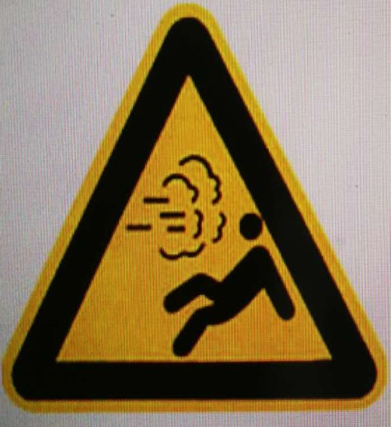 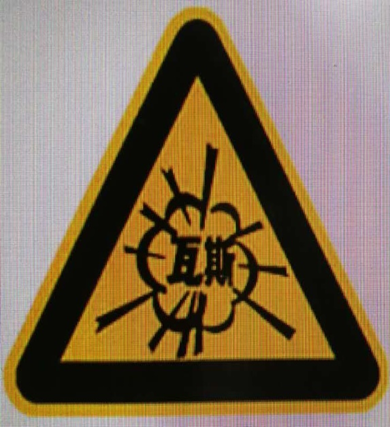 五    评分表内容——通风设施
——密闭前设置栅栏一般采用网格式结构，其高度不低于1.5m、网孔不超过200mm×200mm，稳固可靠。
    5. 每组风门不少于2道（含主要进、回风巷之间的联络巷设的反向风门），通车风门设有发出声光信号的装置，且声光信号在风门两侧都能接收
    ——主要进、回风巷之间的联络巷包括全矿井或者矿井一翼总进、回风巷之间的联络巷和为几个采区用的主要进、回风巷之间的联络巷。
    ——明确了通车风门设有通行提示装置，保障通行人员安全。
五    评分表内容——瓦斯管理
1. 按《煤矿瓦斯等级鉴定办法》进行矿井瓦斯等级鉴（认）定及瓦斯涌出量测定
    ——低瓦斯矿井生产过程中实际瓦斯涌出量达到高瓦斯矿井条件的，煤矿企业应当立即认定该矿井为高瓦斯矿井。
    ——非突出煤层出现下列情况之一的，进行煤层突出危险性鉴定，或者直接认定为突出煤层：①有瓦斯动力现象的。②煤层瓦斯压力达到或者超过0.74MPa的。③相邻矿井开采的同一煤层为突出煤层的。
     ——矿井发生生产安全事故，经事故调查组分析确定为突出事故的，应当直接认定该煤层为突出煤层、矿井为突出矿井。
五    评分表内容——瓦斯管理
2. 瓦斯检查地点、周期符合《煤矿安全规程》规定；瓦斯检查工在井下指定地点交接班，有记录
    ——按照《煤矿安全规程》第一百七十一条至第一百七十四条规定有瓦斯浓度的检查地点和第一百八十条规定的瓦斯检查范围及检查次数，结合矿井实际，在矿井瓦斯检查制度中明确瓦斯检查的具体地点及周期。
    建议按下列要求确定相应检查点：①使用中的机电设备主要是指使用中的非本质安全型的电动机或者其开关。②有人员作业的地点是指人员作业扰动巷道和煤岩层的非采掘工作面的地点。
五    评分表内容——突出防治
1. 避难硐室、反向风门、压风自救装置、隔离式自救器、远距离爆破等安全防护措施符合《防治煤与瓦斯突出细则》要求
    ——本条规定的安全防护措施符合《防治煤与瓦斯突出细则》第一百一十七条、第一百一十八条、第一百二十条、第一百二十一条要求。
    2. 突出煤层的采掘工作面、井巷揭煤工作面悬挂防突预测图板、综合防突措施管理牌板、允许推进距离标志牌，有区域预测、效果检验和测定煤层瓦斯压力、含量等钻孔的施工参数及检测数据牌板
五    评分表内容——突出防治
3. 有采掘工作面瓦斯地质图、防突预测图、预抽煤层瓦斯区域防突措施竣工图和在突出煤层顶、底板掘进岩巷时地质预测巷道剖面图，各类图纸绘制修改及内容符合《防治煤与瓦斯突出细则》要求
    ——本条规定的各类图纸绘制修改及内容符合《防治煤与瓦斯突出细则》第二十五条、第四十六条、第四十九条要求，其中采掘工作面防突预测图，分别挂设在地面矿调度室和井下现场。
    4. 有防突钻孔施工记录和验收单，区域预测、预抽、效果检验及测定煤层瓦斯压力、含量等钻孔施工有视频监控监视钻孔深度录像及核查记录
五    评分表内容——瓦斯抽采
1. 抽采钻场及钻孔设置管理牌板，数据填写及时、准确，有记录和台账
    ——每个抽采钻场及抽采检测钻孔均设置管理牌板。其内容有钻场及钻孔编号、钻孔直径、长度、角度、成孔时间、封孔长度、始抽时间、孔口负压及瓦斯浓度和抽采钻场的瓦斯流量，效果检测钻孔的残余瓦斯含量及打孔时的动力现象等，测算的数据及时准确填写在管理牌板上。
    ——抽采钻场每周至少检测1次瓦斯浓度、负压、流量，每个抽采钻孔每15天至少检测1次瓦斯浓度及负压，并做好检测记录。
五    评分表内容——瓦斯抽采
2. 高瓦斯、煤与瓦斯突出矿井及时进行瓦斯抽采达标评判，保持抽采达标煤量符合准备煤量、回采煤量的可采期要求
    ——抽采瓦斯的区域，达到抽采设计预达标要求，立即按《煤矿瓦斯抽采达标暂行规定》要求进行瓦斯抽采达标评判，核算出抽采达标煤量及累计掘进防突效果有效成巷长度。
    ——按《防范煤矿采掘接续紧张暂行办法》（煤安监技装〔2018〕23号）要求，抽采达标煤量应保障准备煤量可采期：突出矿井不得小于14个月（可以按煤巷掘进方向分段计算，各分段防突效果有效长度不得小于300m），非突出矿井不得小于12个月。回采煤量可采期：2个及以上采煤工作面同时生产的矿井不得小于5个月，1个采煤工作面生产的矿井不得小于4个月。
五    评分表内容——安全监控
1. 安全监控设备的种类、数量、位置、报警浓度、断电浓度、复电浓度、断电范围、电缆敷设等符合《煤矿安全规程》规定，设备性能、仪器精度符合要求，系统装备实行挂牌管理
    ——按《煤矿安全规程》第四百九十九条、第五百零二条、第五百零三条要求，装设传感器的种类有甲烷、风速（风向）、压力、流量、温度、一氧化碳、主要通风机及局部通风机设备开停、风门开关、馈电状态传感器。
    ——甲烷传感器的设置地点，报警、断电、复电浓度和断电范围符合《煤矿安全规程》第四百九十八条要求。
    ——其他传感器布设具体地点及报警值设定等按AQ1029执行。
五    评分表内容——安全监控
2. 甲烷传感器应使用标准气样和空气气样在设备设置地点调校，采用载体催化原理的甲烷传感器每15天、采用激光原理的甲烷传感器每6个月至少调校1次，有现场调校记录；一氧化碳、风速、温度传感器等其他传感器按使用说明书要求定期调校
     ——按AQ1029标准要求明确了采用激光原理的甲烷传感器每6个月至少调校1次，一氧化碳、风速、温度传感器等其他传感器按使用说明书要求定期调校（最长周期不超过1个月），有现场调校记录。
五    评分表内容——防灭火
1. 按《煤矿安全规程》规定进行煤层的自燃倾向性鉴定，制定矿井防灭火措施，建立防灭火系统，并严格执行
    ——按照《煤矿安全规程》第二百六十条规定，进行煤层的自燃倾向性鉴定，有鉴定报告。
    ——按照GB51078规定，开采容易自燃煤层的矿井或者采用放顶煤开采自燃煤层的矿井，建立以灌浆为主的两种及以上综合防灭火系统；未采用放顶煤开采自燃煤层的矿井，应当建立灌浆、注氮或者喷施阻化剂防灭火系统；开采不易自燃煤层的矿井，可建立喷施阻化剂或者注氮等防灭火系统。
五    评分表内容——防灭火
2. 开采容易自燃和自燃煤层，建立监测系统；在矿井防止自然发火设计中明确选定自然发火观测站或者观测点，每周进行1次观测分析
    ——本条建立监测系统是按GB51078规定，建立自然发火束管监测系统。
    ——按GB51078、AQ1044规定，自然发火观测站（点）有：采煤工作面进、回风巷，采区回风巷，容易自燃煤层掘进回风巷，封闭采空区回风侧的密闭内外；防火束管监测点应设置在采煤工作面回风隅角、回风侧采空区内部（氧化带漏风汇处）、指定有代表性的回风侧的采空区密闭和所有防火墙外。
五    评分表内容——粉尘防治
1. 采掘工作面回风巷至少设置2道风流净化水幕，净化水幕和其他地点的喷雾装置符合AQ1020规定
    ——采掘工作面回风巷距离工作面50m内至少设置1道风流净化水幕，其中掘进工作面50m内和其他运输巷道内均应设置1道自动控制风流净化水幕。
    ——在装煤点（装入煤仓、溜煤眼上口或者装入矿车的上口均为装煤点）下风侧20m范围内设置1道风流净化水幕。
五    评分表内容——粉尘防治
2. 按《煤矿安全规程》要求安设隔爆设施，且每周至少检查1次，隔爆设施安装的地点、数量、水量或者岩粉量及安装质量符合AQ1020规定
    ——按《煤矿安全规程》第一百八十六条规定，开采有煤尘爆炸危险煤层的矿井，应当采用水棚或者岩粉棚隔爆设施。
    ——按《煤矿安全规程》第一百八十八条规定，高瓦斯、突出矿井，应当在煤巷和半煤岩巷掘进工作面安设隔爆设施（可装自动隔爆装置）。
     ——正常情况，采用水棚集中布置方式，按AQ1020要求，井下应当安装隔爆水槽棚，采掘工作面也可装水袋棚且每处至少装设2组（其间距保持不大于140m），其他地点至少装设1组，首组棚距工作面或者煤仓上口等爆源点的距离保持60m～200m。
五    评分表内容——粉尘防治
3. 采煤工作面按《煤矿安全规程》规定采取煤层注水措施，注水设计符合AQ1020规定
    ——采煤工作面采取煤层注水防尘措施，要编制注水设计；按《煤矿安全规程》第六百四十五条规定，煤的孔隙率小于4%的煤层等6种情况之一的可以不注水，应有不注水的测试分析报告，经企业技术负责人审批。
    ——注水设计中评价注水效果的主要参数是注水量，按AQ 1020规定：单孔注水总量应使预湿煤体的平均水分含量增量不小于1.5%，或者煤体总含水量大于4%即可。
五    评分表内容——粉尘防治
4. 炮掘工作面安设有移动喷雾装置，爆破时开启使用
    ——炮掘工作面的移动喷雾装置是指随工作面掘进而跟进并且爆破过程开启使用的喷雾装置。爆破喷雾装置距爆源点保持10m～15m距离，爆破前开启或者爆破时自动启用，实现爆破过程进行喷雾降尘，并保持爆破后延续喷雾时间不少于5min。
三    评分表内容——爆破管理与基础工作
1. 有通风系统图、分层通风系统图、瓦斯抽采系统图、安全监控系统图、防尘系统图、防灭火系统图等，并与现场实际相符
    ——参照矿井采掘工程平面图（比例1：2000或者1：5000），按《煤矿安全规程》第一百五十七条要求，绘制、补充修改及标明矿井通风系统图，矿井同时开采3个及以上煤层时，应绘制分层通风系统图。
    ——矿井瓦斯抽采等其他系统图在矿井通风系统图上标明相关内容。
     ——按《煤矿采矿技术文件用图形符号》（GB/T 38110）要求标注系统图的图形符号。
五   评分表内容——爆破管理与基础工作
2. 按检测需要配备检测仪器，每类仪器的备用量不小于应配备使用数量的20%，仪器的调校、维护及收发和送检工作有专门人员负责，按期进行调校、检验，确保仪器完好
    ——按AQ1029规定，采用载体催化、激光原理的便携式甲烷检测报警仪，分别每15天、6个月至少调校1次；其他便携式检测仪器应按使用说明书要求定期调校，但最长周期不超过1个月。
     ——按照《实施强制管理的计量器具目录》（2019年第48号），需要检验的仪器（测定煤层瓦斯压力的压力表、煤矿不能自行标定风速表），应按期检（标）定。
五   评分表内容——爆破管理与基础工作
3. 区（队）管理和技术人员掌握相关的岗位职责、管理制度、技术措施 
    ——随机抽 考1名管理或者技术人 员 2 个相关问题。
    4. 班组长及现场作业人员严格执行本岗位安全生产责任制；掌握本岗位相应的操作规程、安全措施；规范操作，无“三 违”行为；作业前对作业范围内空气环 境、设备运行状态及作业地点支护和顶底板完好状况等实时观测，进行岗位安全风险辨识及安全确认 
    ——现场检查发现“三违” 扣12分；随机抽考（查）2名特种作业人员或者岗位人员各 1个相关问题和现场实操及岗位安全风险辨识及安全确认 。
不当之处  敬请指正